Введение инноваций в ДОУ на основе метода проектов.
Что такое инновация
Педагогическая инновация - нововведение в педагогическую деятельность, изменения в содержании и технологии обучения и воспитания, имеющие целью повышение их эффективности.Таким образом, инновационный процесс заключается в формировании и развитии содержания и организации нового.
Актуальность и новизна
Ключевым вопросом модернизации  образования является повышение его качества, приведение в соответствие с мировыми стандартами. На современном этапе в связи с введением в действие Федерального государственного образовательного стандарта (ФГОС), Федеральных государственных требований к структуре основной общеобразовательной программы дошкольного образования возникла необходимость  обновления и повышения качества дошкольного образования, введения программно-методического обеспечения дошкольного образования нового поколения, направленное на выявление и развитие творческих и познавательных способностей детей, а так же выравнивание стартовых возможностей выпускников дошкольных образовательных учреждений при переходе на новый возрастной этап систематического обучения в школе.
Огромными способностями повышения качества образования обладает организация и внедрение в педагогическую практику образовательных учреждений инновационной деятельности.
Сегодня одним из наиболее ярких, развивающих, интересных, значимых методов, как для взрослых, так и для детей дошкольного возраста является проектная деятельность. Это обусловлено тем, что проектирование во всех сферах человеческой деятельности становится универсальным инструментарием, позволяющим обеспечить ее системность, целеориентированность и результативность.
Цели и задачи проектного метода
Основной целью проектного метода в ДОУ является развитие свободной творческой личности ребёнка, которое определяется задачами развития и задачами исследовательской деятельности детей.
Общие задачи развития:
обеспечение психологического благополучия и здоровья детей;
развитие познавательных способностей;
развитие творческого воображения;
развитие творческого мышления;
развитие коммуникативных навыков.
Задачи исследовательской деятельности специфичны для каждого возраста.
В младшем дошкольном возрасте – это:
вхождение детей в проблемную игровую ситуацию (ведущая роль педагога);
активизация желания искать пути разрешения проблемной ситуации (вместе с педагогом);
формирование начальных предпосылок поисковой деятельности (практические опыты).
В старшем дошкольном возрасте – это:
формирование предпосылок поисковой деятельности, интеллектуальной инициативы;
развитие умения определять возможные методы решения проблемы с помощью взрослого, а затем и самостоятельно;
формирование умения применять данные методы, способствующие решению поставленной задачи, с использованием различных вариантов;
развитие желания пользоваться специальной терминологией, ведение конструктивной беседы в процессе совместной исследовательской деятельности.
Метод проектов даёт ребёнку возможность:

экспериментировать, синтезировать полученные знания;
развивать творческие способности и коммуникативные навыки, что позволяет ему успешно адаптироваться к изменившейся ситуации школьного обучения.
Метод проектов может использоваться в работе с детьми, не только старшего, но и начиная с младшего дошкольного возраста.   
 Задачи исследовательской деятельности для каждого возраста специфичны, позволяют определить задачи обучения,                       сформировать предпосылки учебных и исследовательских умений и навыков в соответствии с основными линиями развития.  
Для реализации проекта педагог определяет этапы его реализации, продумывает содержание деятельности и осуществляет подбор      практического материала.
Основные этапы внедрения проекта: 
Выбор темы.                                                                                                Задача педагога - осуществить вместе с детьми выбор темы для более глубокого изучения, составить план познавательной деятельности. 
Один из способов введения в тему связан с использованием модели «трёх вопросов»: 

 1. Что знаю?   2. Чего хочу узнать?    3. Как узнать?
Реализация проекта.  
Реализация проектов происходит через различные виды деятельности (творческую, экспериментальную, продуктивную). 
Задача воспитателя на данном этапе – создать в группе условия для осуществления детских замыслов.
 Уникальность применения проектного метода в данном случае            заключается в том, что второй этап способствует разностороннему     развитию, как психических функций, так и личностных качеств          ребёнка.
Презентация проекта. 
 Важно, чтобы в основу презентации был положен материальный    продукт, имеющий ценность для детей. В ходе создания продукта   раскрывается творческий потенциал дошкольников, находят применения сведения, полученные в ходе реализации проекта.  
Задача воспитателя создать условия для того, чтобы дети имели возможность рассказать о своей работе, испытать чувство гордости за достижения, осмыслить результаты своей деятельности.
Рефлексия.  
Взаимодействие педагога и ребёнка в проектной деятельности может изменяться по мере нарастания детской активности. 
Позиция педагога выстраивается поэтапно по мере развития исследовательских умений и нарастания самостоятельной деятельности от обучающеорганизующей на первых этапах к направляющей и  координирующей к окончанию проекта.
«Весеннее солнышко»Проект по театрализованной деятельности в подготовительной группе.
Цель: Развитие интереса к миру природы и важности её сохранения.
Задачи:  Способствовать расширению знаний детей об одуванчике,  циклах его развития;
Продолжать знакомство детей с миром насекомых и растений;
Развивать умение сочувствовать, сопереживать;
Воспитывать артистические качества, раскрытие творческого потенциала.
Вид проекта: ТворческийВремя реализации проекта: апрельУчастники проекта: Дети подготовительной к школе группы, родители воспитанников, воспитатели, музыкальный руководитель.
Этапы проекта:Выбор темы: Тема проекта была выбрана по инициативе детей, после их заочного знакомства с первоцветами. 
Реализация проекта: Разработка плана реализации проекта, подбор литературы, иллюстраций, изготовление костюмов.Для родителей были проведены консультации «Знакомим детей с театром», «Использование различных изобразительных техник в продуктивной деятельности детей» (изготовление декораций к сказкам, пригласительных билетов).
Презентация проекта: премьера спектакля «Здравствуй, Одуванчик!» 
Рефлексия: Отражение  полученных знаний и впечатлений в изобразительной деятельности детей, в  игре и в свободной деятельности.
План работы по реализации проекта
Чтение научной литературыРассматривание детских энциклопедий, чтение страниц книги А. А. Плешакова «Зелёные страницы», Н. И. Сладкова «Лесной календарь».Образовательная область: Познавательное развитиеЗадачи: Знакомить с содержанием детских энциклопедий и книг научно – популярного содержания.  Воспитывать интерес к книге.
Работа в творческой мастерской с бумагой «Первоцветы»Образовательная область: Художественно-эстетическое развитиеЗадачи:Познакомить детей с новым способом техники «объемная скульптура» - цветы из  бумаги. Через практическое экспериментирование учить находить способ решения задачи (как сделать цветок высоким, а как низким, от чего это зависит). Учить самостоятельно устанавливать последовательность изготовления поделки. Обогащение ценностных отношений детей в процессе выполнения коллективных работ - развитие творческого воображения, самостоятельности, усидчивости, аккуратности в работе. Воспитывать умение                                                       работать в коллективе.
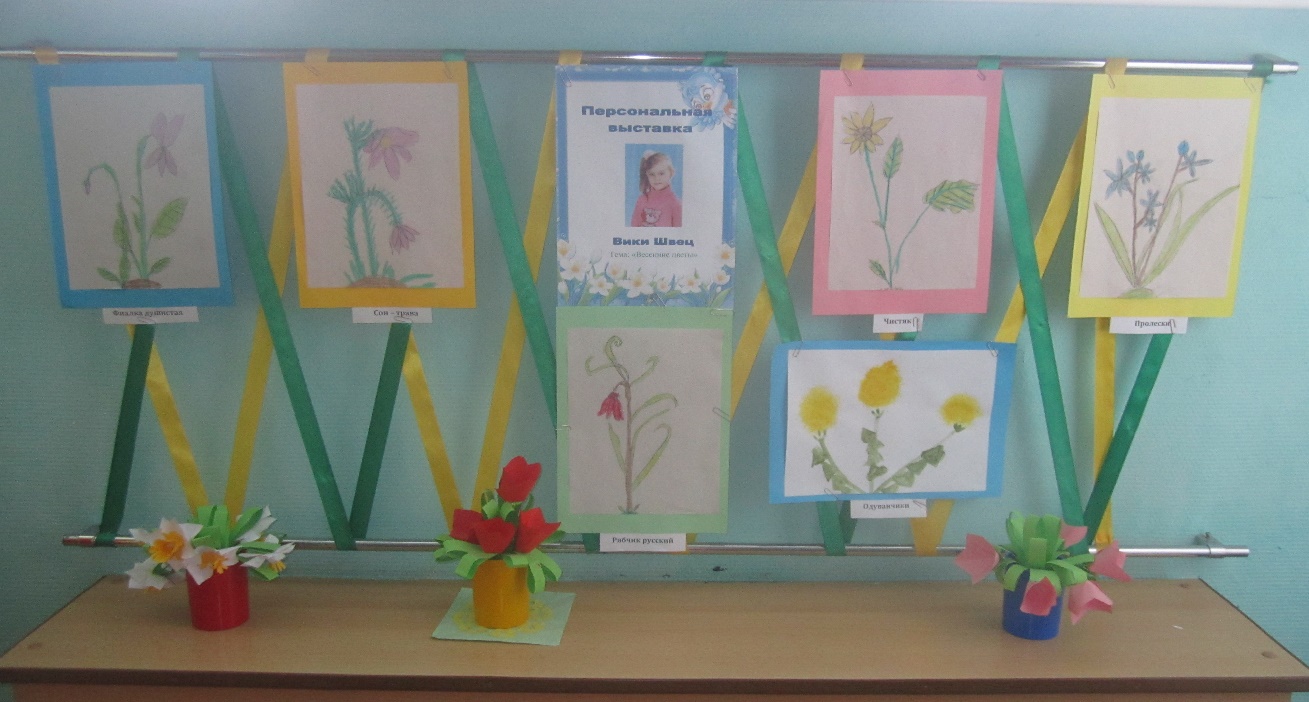 Изготовление пригласительных билетов, декораций
Беседа «Что такое афиша, пригласительные билеты, декорации?»Образовательные области: Познавательное развитие, художественно-эстетическое развитие
Задачи: Формировать представления о декорациях, пригласительных билетах, их назначении. Учить проявлять самостоятельность в выборе композиции, цветового решения. Формировать умение эстетически                                                            оценивать, высказывать суждения, обосновывать свое мнение.                                                                                  Обогащать детско-родительские  отношения опытом ведения                                                                      совместного творчества.
Постановка спектакля Беседы «Что такое театр?», «Как вести себя в театре»Разучивание ролей, подбор музыкальных произведений. Проведение спектакля для детей из других групп.Образовательные области:                                              
 Познавательное развитие,                                                            художественно-эстетическое                                                                  развитие.
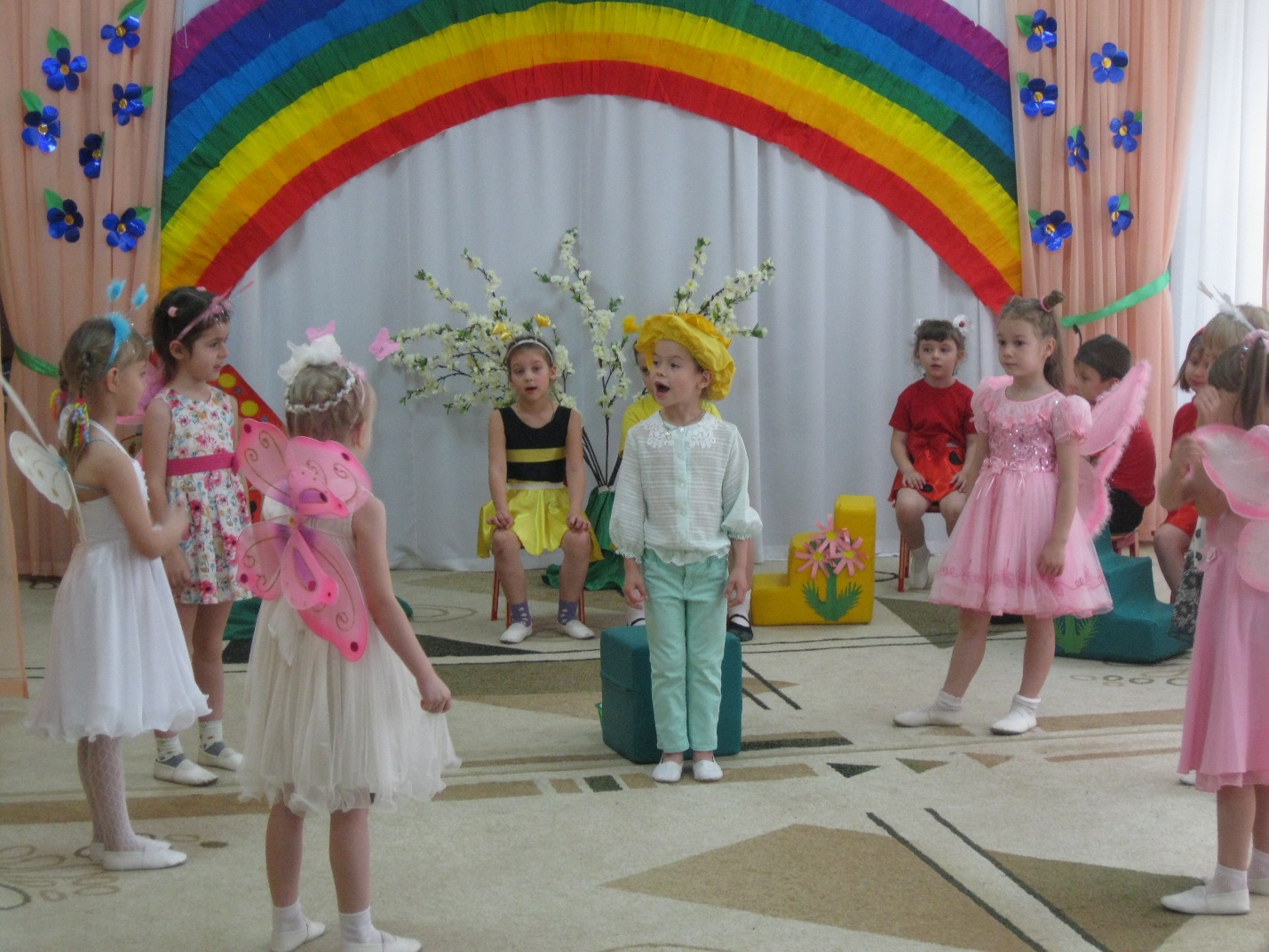 Задачи: Познакомить с историей возникновения театра, разными видами театра, основными театральными профессиями. Закладывать основы правильного поведения в театре. Совершенствовать художественно-речевые, исполнительские навыки детей, развивать артистические способности. Формирование умения действовать в коллективе, распределять роли, выстраивать                                                                    доброжелательные                                                                  взаимоотношения в процессе                                                                    совместной деятельности,                                                               творчески воплощать свои                                                                                замыслы. Обогащать                                                                              детско-родительские                                                                                     отношения опытом ведения                                                                        совместного творчества.
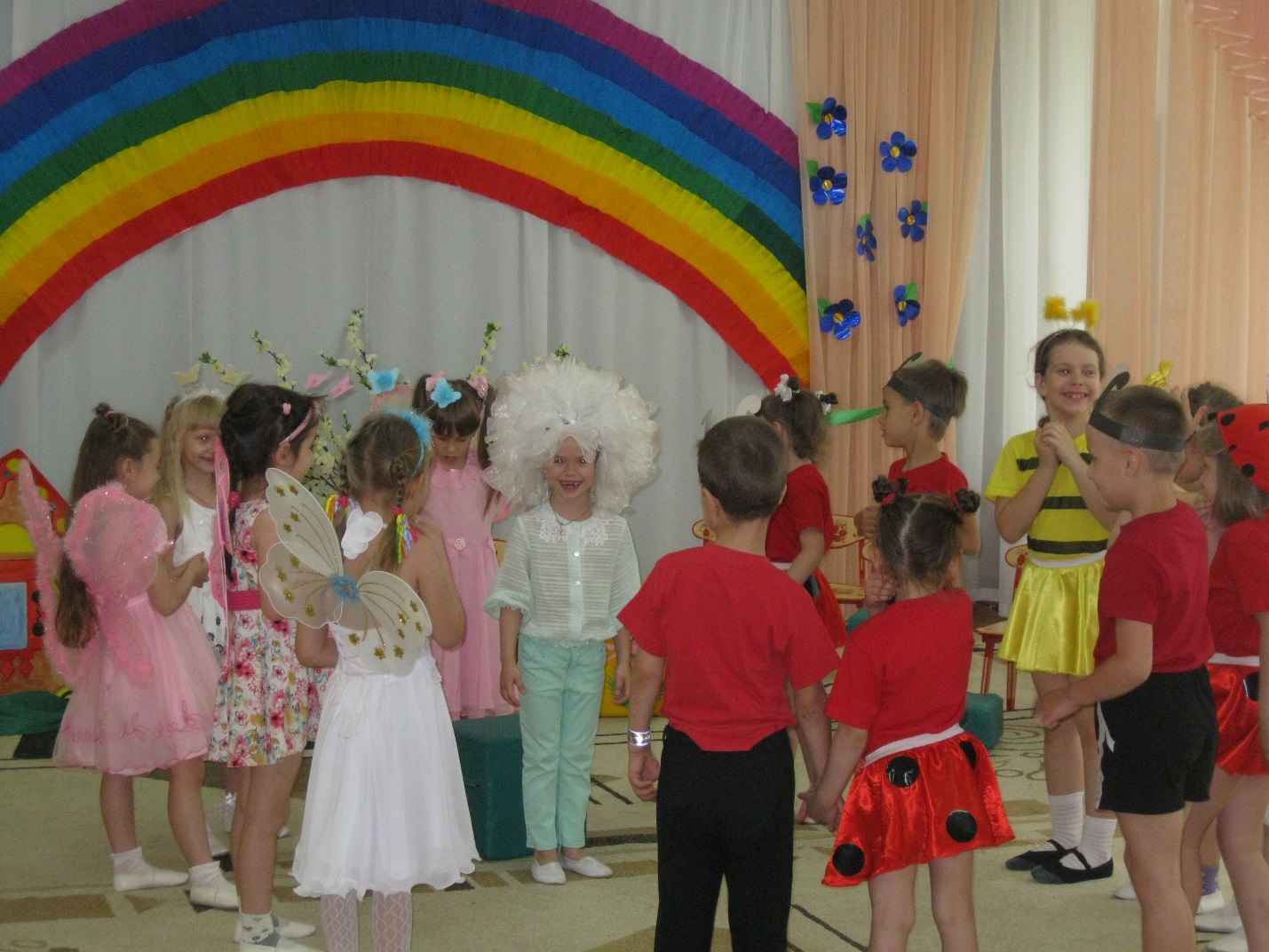 Презентация подготовлена  воспитателем 
МБДОУ д/с№39 Проценко Ю. В. 
г. Таганрог 2015г.